The Bible, Theology, and Christ-Figures in Film
Jesus-Films – Part Two
Christ-Figure Films
1 Corinthians 1:22-25
22For Jews demand miraculous signs and Greeks seek wisdom,
23But we preach Christ who is crucified, a stumbling block to Jews and foolishness to Gentiles,
24But to those who are called, both Jews and Greeks, Christ the power of God and the wisdom of God.
25For the foolishness of God is wiser than men, and the weakness of God is stronger than men.
Colossians 2:13-15
13And God made you, who were dead in your trespasses and the uncircumcision of your flesh, alive together with Him [Jesus Christ],
by forgiving us all of our trespasses,
14by cancelling the record of our debt that stood against us with its legal demands.
This He set aside by nailing it to the cross.
15He disarmed the rulers and authorities and put them to open shame by triumphing over them in Him [Jesus Christ] (or it might say “in it [the cross].”)
The Centrality of the Crossfor the Apostle Paul
Though seemingly foolish and weak, this is where God revealed His wisdom and power – God’s power for saving those who believe in Jesus Christ, the crucified one.
Through the cross God makes us alive, forgives our sins, cancels our debt, and overcomes the legal demands of the Law.
Through the cross God also has disarmed the rulers and authorities and put them to shame.
Who/what are “the rulers and authorities”? This is likely a reference to Satanic powers that continue to be operative in this present evil age until the return of Jesus.
But for the believer their power is gone now.
The Centrality of the Cross
Any good Jesus-film will present the crucifixion of Jesus in light of this message.
Any Jesus-film that fails to present this message will fall short.
Many Christ-figure films appear to recognize “the power of the cross” (even where some Jesus-films do not).
The cross in some Christ-figure films:
A sign of the willing self-sacrifice of the Christ-figure.
But also a sign of salvation and/or victory over Satanic oppression.
Classifying Jesus-Films:High v. Low Christology
See the handout.
Ben Hur: A Tale of the Christ (1959)High Christology
Ben Hur (1959)
This film is an example of a Jesus-film made using the “fictional-free approach.” This film does not follow any of the 4 Gospel accounts, but rather a novel of the same name first published in 1880.
The main character of this film is the fictional Jewish prince Judah Ben Hur (Charlton Heston). Judah is betrayed by his childhood friend, the Roman Masala, and sent to the galleys on false charges while Judah’s mother and sister are imprisoned in the Roman Fortress Antonia in Jerusalem.
Through a series of adventures Judah acquires his freedom and returns to Judea to seek either revenge on Masala or the return of his family.
Judah gets his revenge (in the famous chariot race), but then learns his mother and sister have contracted leprosy while in prison.
Judah now seethes with hatred against Rome, but Esther, his former slave and present love interest, tells Judah of Jesus who preaches forgiveness.
Ben Hur (1959)
Jesus of Nazareth appears only as a minor character in this film. . .
The pre-title sequence of the film presents the birth of Jesus.
In the first post-title sequence Jesus appears walking in the fields.
And then Judah and Jesus cross paths three times during the story. Their third meeting is when Jesus is condemned and then crucified.
Yet though Jesus is only a minor character in this film, His message and actions are key to the resolution of the conflict.
Ben Hur is the “gold standard” in both high Christology Jesus-films. . .and then Jesus-films in general.
Ben Hur (1959)Select Scenes
Scene 1 – The Nativity and opening title
Scene 2 – Jesus and Judah meet a first time.
Scene 3 – Jesus and Judah almost meet a second time.
Scene 4 - Jesus and Judah meet a third time.
In each scene. . .
Pay attention to the portrayal of Jesus.
Pay attention to how other characters respond to Jesus.
Pay attention to any report of what Jesus has said.
Pay attention to the symbolism that is used.
Ben Hur (1959)
Discuss and evaluate this portrayal of Jesus.



What imagery did you see? How was this used?
Ben Hur (1959)
Ben Hur as reflective of American culture in 1959.
This film was a commercial and critical success; it won the most Academy Awards ever awarded to a single film and remains tied for number one today.
In 1959 a major Hollywood film could present Jesus as (1) God in the flesh and (2) one who died for the sins of the world.
Things have changed since then. . .and so have the Jesus-films.
Ben Hur as an affective film.
This film is the first in a string of films (that continue today) that focus on the life and mission of Jesus.
One complaint about Ben Hur was that Jesus was portrayed as a minor character. Hollywood responded by producing Jesus-films where Jesus if the protagonist.
Just as The Ten Commandments is the most influential biblical film of all time, Ben Hur is the most important Jesus-film.
The Problem with Jesus-Films
The 1959 film Ben Hur works in part because the character Jesus remains a minor character.
The viewer never sees Jesus’ face.
The viewer never hears Jesus’ voice. Everything Jesus says is reported by other characters.
This was done as a way to show reverence for Jesus, but it also prevents the filmmakers from messing things up too bad.
The Problem with Jesus-Films
In films where Jesus appears as a major character, there is just too much room for trouble. . .
The filmmakers have more opportunity to interpret the significance of Jesus’ mission and the meaning of what He said.
And so there is more opportunity for the filmmakers to mess up!
And the actors playing Jesus – no matter how strong the performance – will have more opportunity for messing things up!
Yet, in spite of this, Jesus-films are a means of communicating the Gospel and so affecting the viewers.
The Problem with Jesus-Films
The Problem with Jesus-Films
The Problem with Jesus-Films
The Problem with Jesus-Films
What is a Christ-Figure Film?
A character who is not Jesus of Nazareth nevertheless fulfills the role of a Christ-figure, often in some salvific way in relationship to other characters in the film.
In some films it is clear that it was the intention of the makers to depict a character as a Christ-figure, intentionally borrowing imagery from the Gospel narratives to tell their story.
But could this ever happen unintentionally?
These films offer windows into how the people who make films and the people who watch films understand Jesus and His mission.
Is This a Christ-Figure Film?
How does the viewer know if any given film is a Christ-figure film?
See the handout.
What are the portrayals of Christin Christ-figure films?
See the handout.
The Significance of the Cross in Christ-Figure Films
What is the significance of the cruciform/cross imagery?
The significance will differ from film to film?
It shows at least that this character is a Christ-figure.
In some films the significance is limited to this.
In discussion of these films there will often be reference to atonement as the significance: Somehow what the Christ-figure does is an atonement for sin.
But this may often be reading into the narrative a common motif preached in the American churches.
In some of the most effective Christ-figure films the cross represents the Christ-figure’s willingness to suffer willingly and often unjustly for the sake of others and then achieve a victory for them over whatever satanic evil or danger oppresses them—a victory accomplished through the Christ-figure’s suffering and (perhaps) death.
Spiderman 2 (2004)
Scene 1:  Saving the elevated train. What imagery is used?



Scene 2: Aunt May explains the significance of Spiderman (and Christ-figures?). What is their significance?
Three Examples of the Cross as Victory over Satanic Opposition in Christ-Figure Films
The Cowboys (1972)
Rancher Wil Andersen is forced to hire schoolboys to help him drive his cattle to market. On the drive Wil becomes a father-figure to these boys, teaching them to become men, and they replace the two sons (Matthew and Lucas!) whom he lost years ago. Rustlers led by the satanic “Long Hair” plan to attack this group, thinking that stealing from boys will be easy pickings
The Christ-figure appears in cruciform after being shot 5 times by “Long Hair.” This follows the physical struggle where the Christ-figure defeats this rustler by crushing his body against a tree. The disciples gather around the body of the apparently defeated Christ-figure.
The disciples themselves go on to defeat the satanic opposition and successfully carry out the mission. Then later they cannot find the Christ-figure’s grave (or body!).
The Cowboys
The Cowboys
The Cowboys
The Cowboys
The Cowboys
The Cowboys
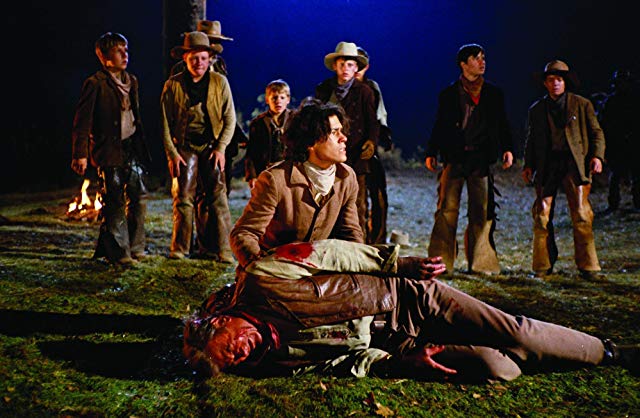 The Cowboys
Three Examples of the Cross as Victory over Satanic Opposition
Gran Torino (2008)
The racist and discontent Walt Kowalski befriends his Hmong neighbors Sue and Thao Vang (ironically) after Thao fails to steal Walt’s prized Gran Torino as part of a gang initiation. Walt helps teach Thao how to become a man. Later Walt must help deliver his friends from the oppression of the gang that refuses to leave them alone.
The Christ-figure appears in cruciform after intimidating the gang members into shooting him multiple times. They thought he was reaching for a gun, but he was only reaching for “a light.”
Through this act the Christ-figure’s friends are saved from oppression and further harm when the gang members are subsequently arrested and, it is hinted, will be “put away for a long time.”
The Christ-figure is buried by the Church. His friend/disciple Thao inherits the Christ-figure’s most prized possession—the Gran Torino which he once tried to steal.
Gran Torino
Gran Torino
Gran Torino
Gran Torino
Gran Torino
Cool Hand Luke (1967)
Vietnam veteran Lucas “Luke” Jackson (Paul Newman) is convicted of “destroying municipal property” and imprisoned with 49 other prisoners in a Florida road gang. The prisoners are forced to work six days a week clearing brush off the sides of roads and they must live under a complex system of “rules and regulations.”
Any violation of the rules may result in a prisoner having to “spend the night in the box” (isolation). Yet there is also the threat that the prison guards (“bosses”) may physically abuse or even shoot and kill any prisoner who violates the rules. Boss Godfrey—the most intimidating of the guards—makes this point several times by randomly shooting animals as the prisoners watch.
The other prisoners are convicted of crimes ranging from manslaughter to passing bad checks. No matter what the violation, all find themselves in the same situation of a life filled with constant, yet meaningless work while under the constant threat of punishment for violation of the rules and regulations.
Cool Hand Luke
Luke’s honesty, subversive nature, and rebelliousness cause him initially to be disliked by his fellow prisoners. (Luke is a theologian of the cross in that he always calls a thing what it is—and this angers everyone.)
Yet eventually Luke’s persistence wins their respect and admiration, and he is given the moniker “Cool Hand Luke.”
The meaning behind this name: “Sometimes nothing can be a cool hand.”
Finally Luke becomes the one in whom his fellow prisoner place their trust as he vicariously represents them in his acts of defiance against the prison authorities.
Cool Hand Luke
Portrayal of the Christ-figure: Christ as Rebel and One who Identifies with Sinners
Luke’s primary function as hero is found in his rebellion against the system of rules and regulations found in the prison (and then in society at large).
Luke initially challenges the system through his perfect yet subversive obedience to the rules.
Yet after he is wrongly forced to spend three days and nights in the box, Luke’s challenge to the now unjust system becomes more open.
Cool Hand Luke
Scene 1: Opening
Scene 2: Eating 50 Eggs and Picking up a Snake
Scene 3: Prayer in a church and finale
What is the significance of the cross imagery used in this film?
So what? Why care if a film is a Christ-figure film?
Again, these are windows into how our culture both understands and misunderstands Jesus and His mission.
These films prove that the Church has a good story to tell. . .for they may borrow from our story tell theirs.
Use of cross imagery in these films might even teach us to talk about the full significance of the cross. . .even of the cross as a sign of victory.
Knowing these films can provide an opportunity to witness to outsiders by talking about the Jesus of the Gospels.